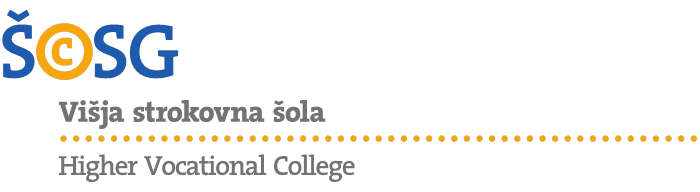 UČINKI »INCOMING« IN »OUTGOING« MOBILNOSTI VIŠJE STROKOVNE ŠOLE SLOVENJ GRADEC (2003–2013)
KARMEN GRUDNIK  			karmen.grudnik@sc-sg.si
MOBILNOST ŠTUDENTOVIN ZAPOSLENIH
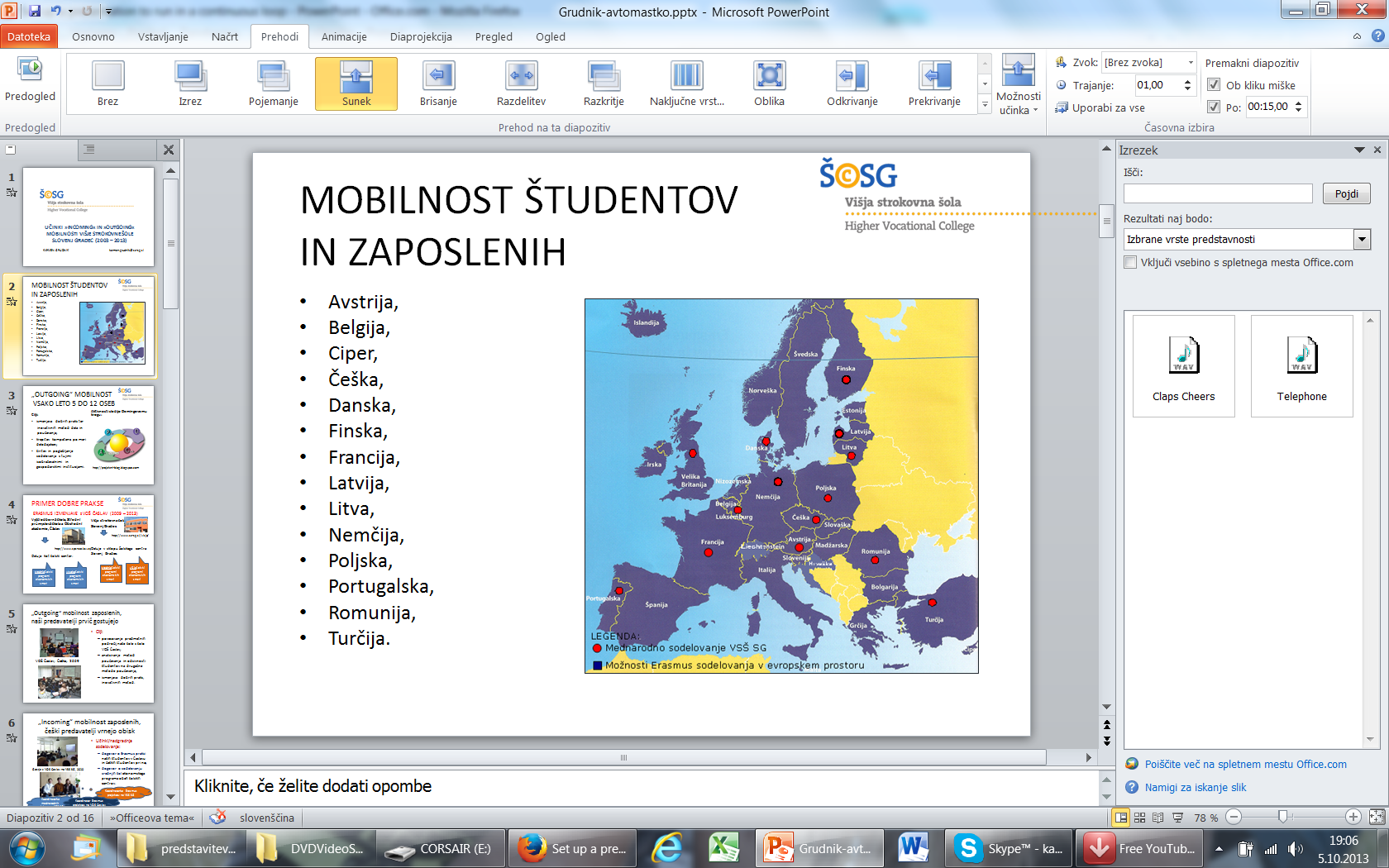 Avstrija
Belgija
Ciper
Češka
Danska
Finska
Francija
Latvija
Litva
Nemčija
Poljska
Portugalska
Romunija
Turčija.
„OUTGOING“ MOBILNOST VSAKO LETO 5 DO 12 OSEB
Cilji:
Aktivnosti sledijo Demingovemu krogu:
izmenjava dobrih praks ter 
inovativnih metod dela in poučevanja;
krepitev kompetenc po meri delodajalcev;
širitev in poglabljanje sodelovanja s tujimi izobraževalnimi in gospodarskimi institucijami.
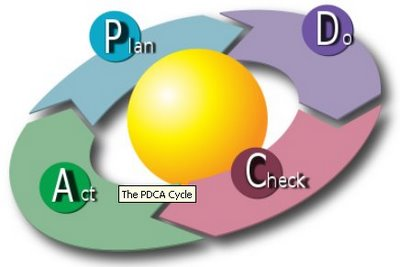 http://projektni-blog.blogspot.com
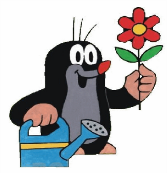 PRIMER DOBRE PRAKSE  ERASMUS IZMENJAVE z VOŠ ČASLAV (2009–2013)
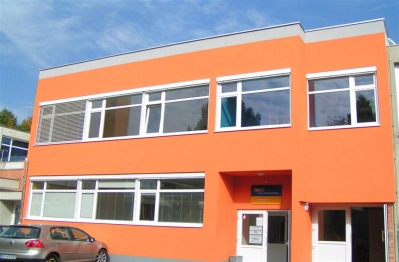 Vyšší odborná škola, Střední průmyslová škola a Obchodní akademie, Čáslav
Višja strokovna šola 
Slovenj Gradec
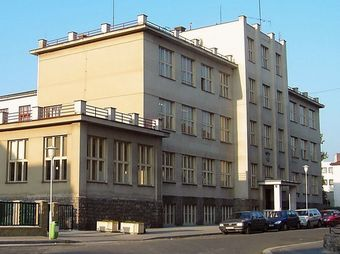 http://www.sc-sg.si/visja/
Deluje v sklopu Šolskega centra Slovenj Gradec:
http://www.sps-caslav.cz/
Deluje kot šolski center:
višješolski programi
ekonomskih smeri
srednješolski programi
ekonomskih smeri
visokošolski programi
ekonomskih smeri
srednješolski programi
ekonomskih smeri
„Outgoing“ mobilnost zaposlenih, naši predavatelji prvič gostujejo
Cilji:
povezovanje predmetnih področij naše šole s šolo VOŠ Časlav;
analiziranje metod poučevanja in odzivnosti študentov na drugačne metode poučevanja; 
izmenjava dobrih praks, inovativnih metod.
VOŠ Časlav, Češka, 2009
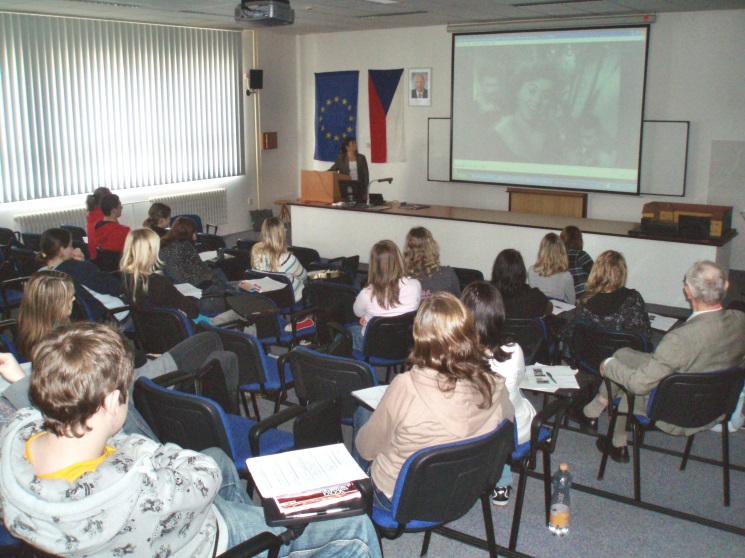 „Incoming“ mobilnost zaposlenih, češki predavatelji vrnejo obisk
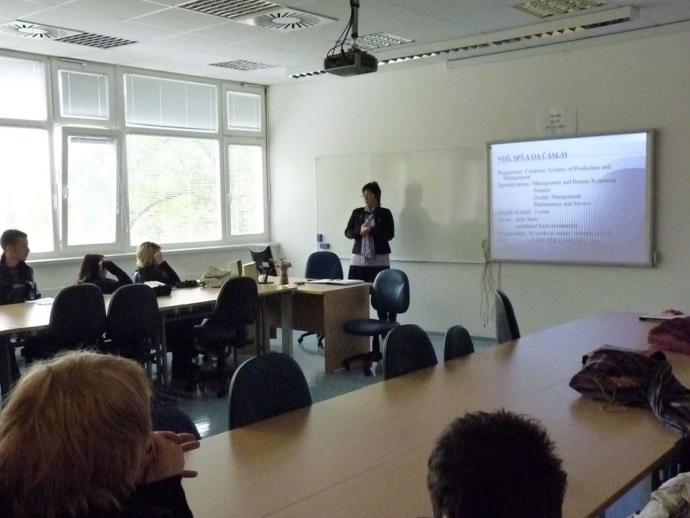 Učinki/nadgradnja sodelovanja:
dogovor o Erasmus praksi naših študentov v Časlavu in čeških študentov pri nas,
dogovor  o sodelovanju srednjih šol ekonomskega programa obeh šolskih centrov.
Gostje z VOŠ Časlav na VSŠ SG, 2010
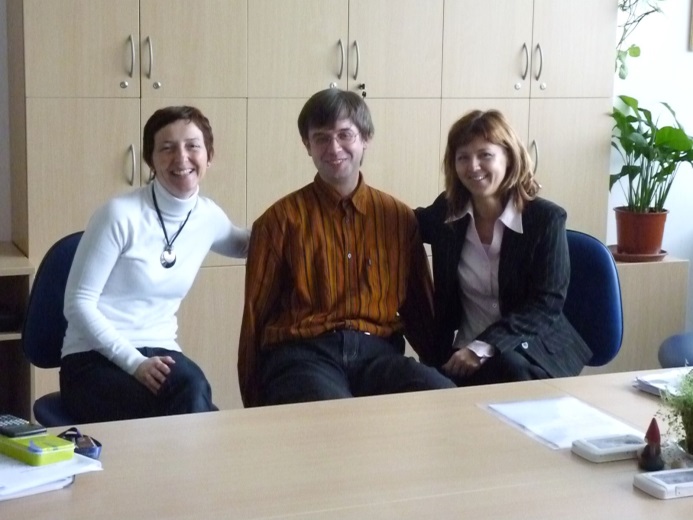 Koordinatorka  Erasmus projektov na VSŠ SG
Koordinatorka mednarodnih projektov na SEŠ SG
Koordinator Erasmus projektov na VOŠ Časlav
Tjašino javljanje s Češke, april 2011
Akcija steče…
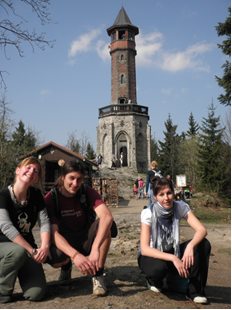 Naša študentka, Tjaša Hojan, 
s posredovanjem VOŠ Časlav 
na praksi v podjetju AVE Kolín, s. r. o. 
www.avecz.cz
Mentorica v podjetju je pripravila Tjaši poseben sprejem:
„….Če povzamem, imam se super! Obkrožajo me dobri ljudje in novi prijatelji. „
Češki študentje na Erasmus praksi (1. 9. 2011–31. 1. 2012) v Slovenj Gradcu
Luboš Karbusický
Jana Rákosníková
Luboš  je opravljal prakso na 
Šolskem centru Slovenj Gradec
Jana je opravljala prakso v podjetju GRAMMER AUTOMOTIVE SLOVENIJA, d. o. o.
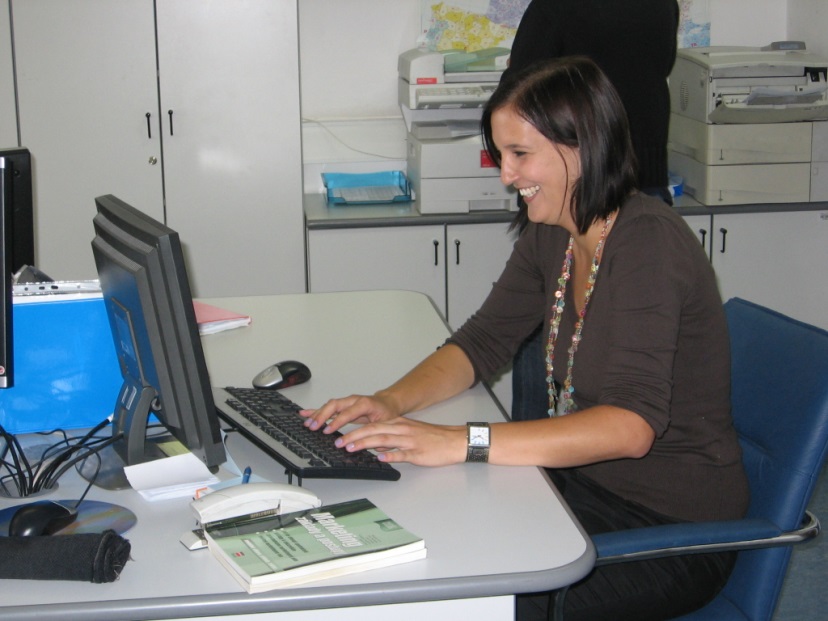 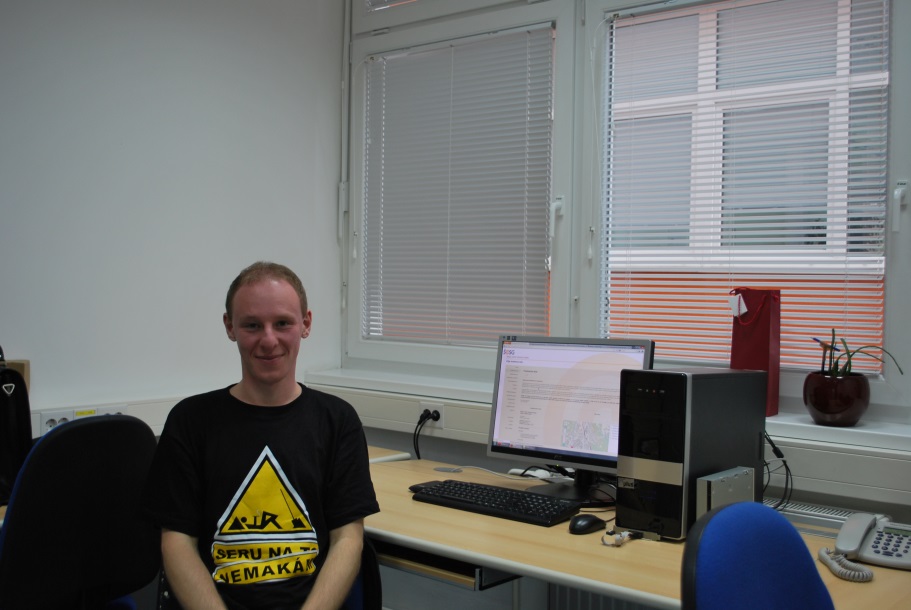 Oddelek IT
Oddelek marketinga
Učinki  sodelovanja/izboljšav našega sodelovanja so vidni…
Krepi se  sodelovanje z gospodarskimi institucijami.
„Mednarodni duh“ šole se krepi.
Poglablja se sodelovanje z negospodarskimi institucijami.
Mednarodno delovanje ŠC SG se širi.
Sodelovanje VSŠ SG s podjetjem Grammer je intenzivnejše
Podjetje sprejme goste iz Časlava
Podjetje Grammer se predstavi študentom VSŠ SG
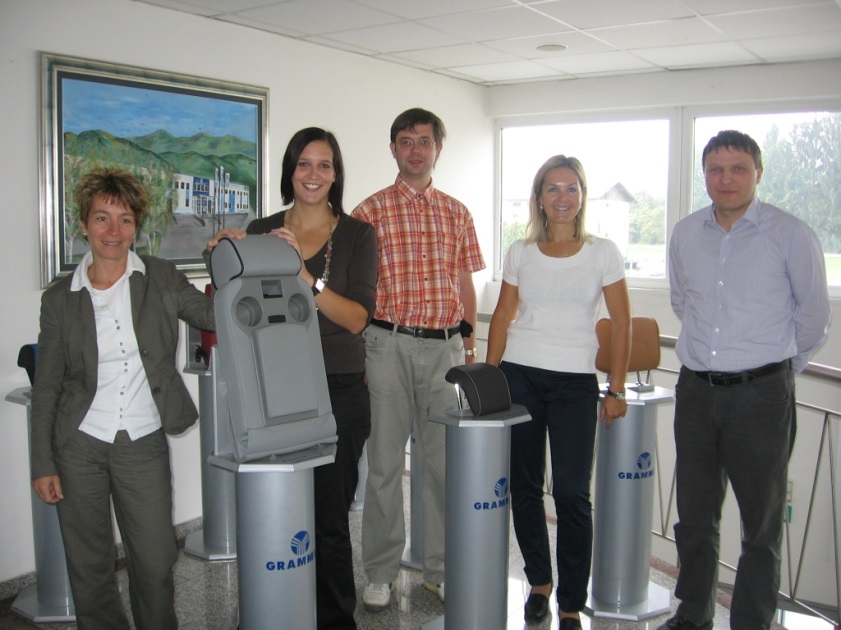 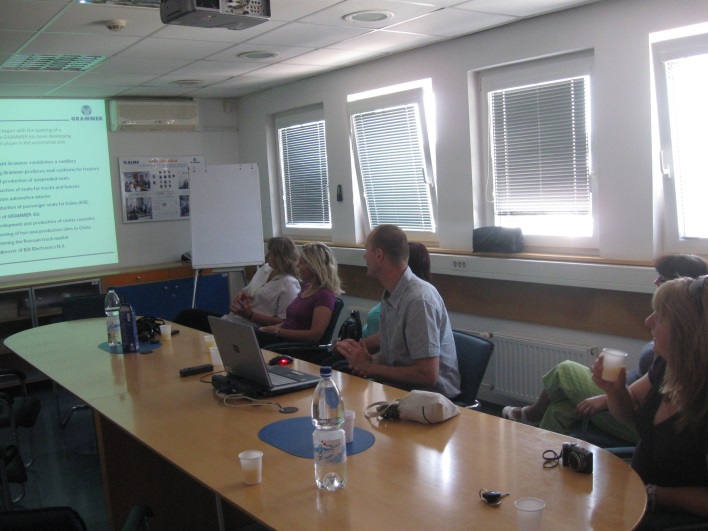 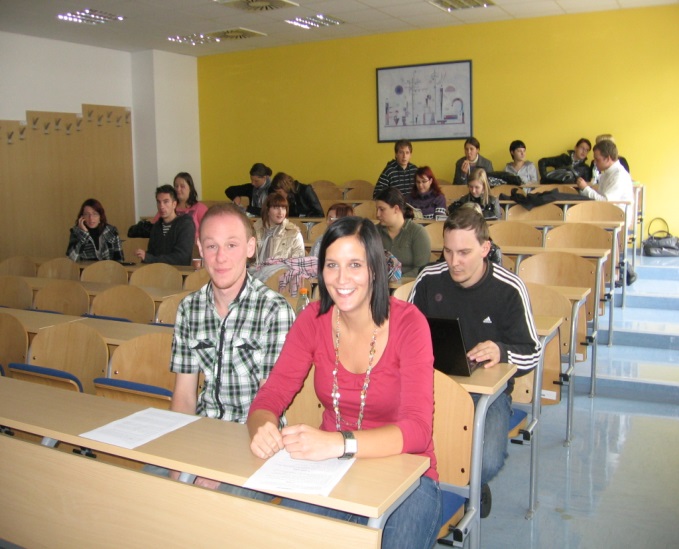 Luboš in Jana sodelujeta s študenti in dijaki ŠC SG
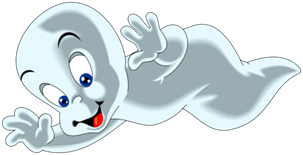 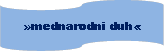 Jana in Luboš sta se predstavila 
študentom VSŠ SG
Luboš in Jana sta z dijaki SEŠ SG odšla na ekskurzijo v Benetke
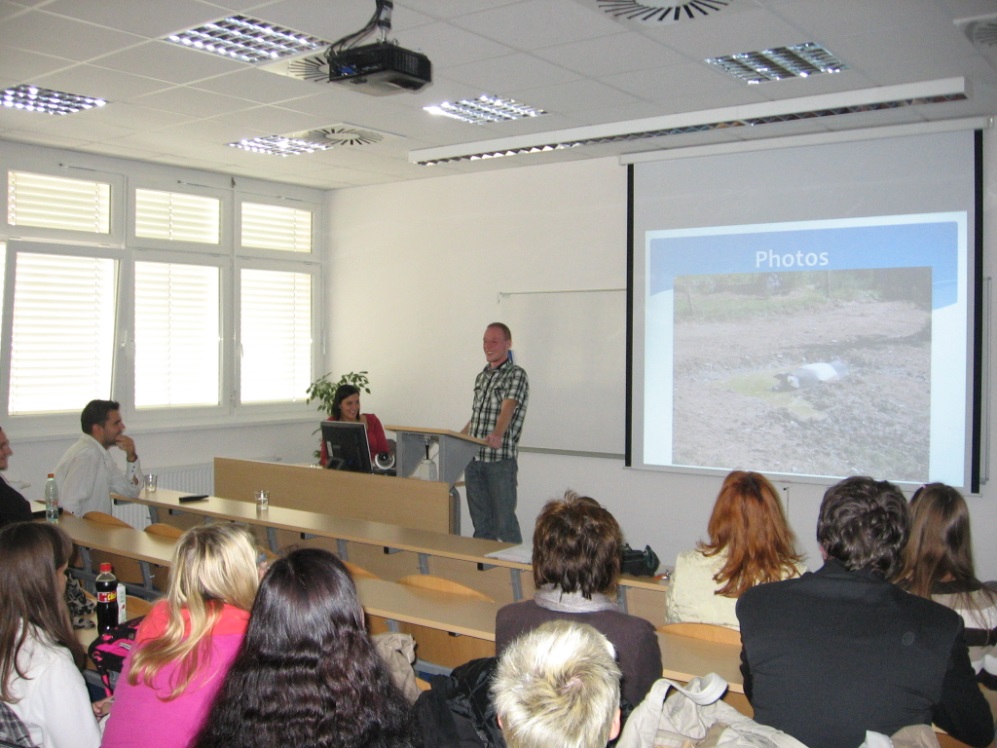 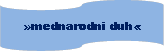 MOBILNOST VIDNA 
„V ŽIVLJENJU“ ŠOLE
PORAST INTERESA ZA MOBILNOST
2009/2010          7 udeležencev 
		
2010/2011	     11 udeležencev 
		          
 2011/2012	     11 udeležencev 
		

2012/2013	     10 udeležencev 

2013/2014	     12 udeležencev
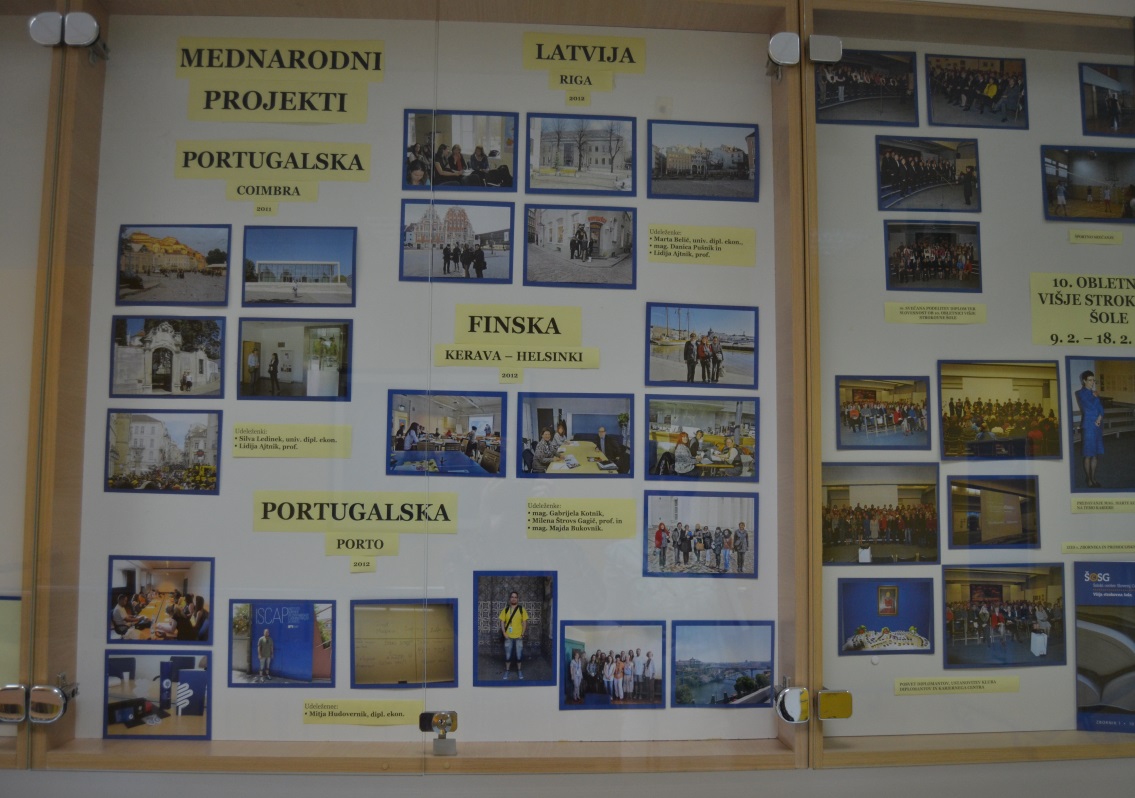 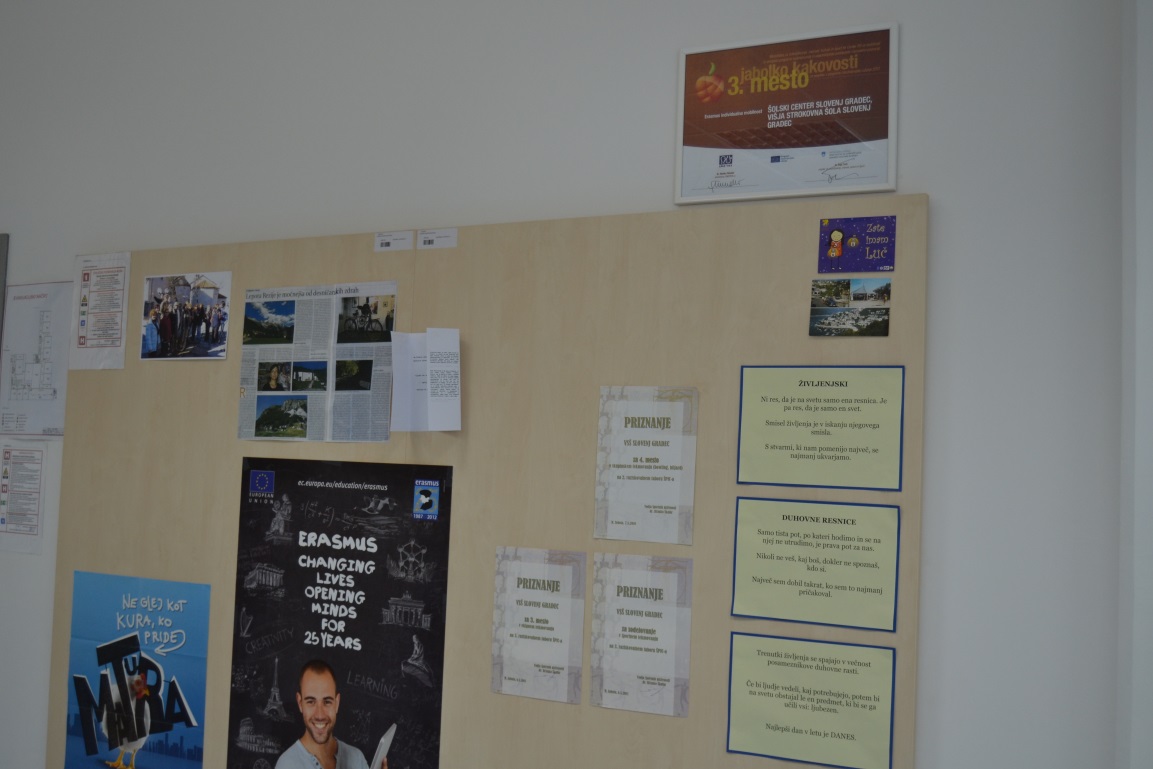 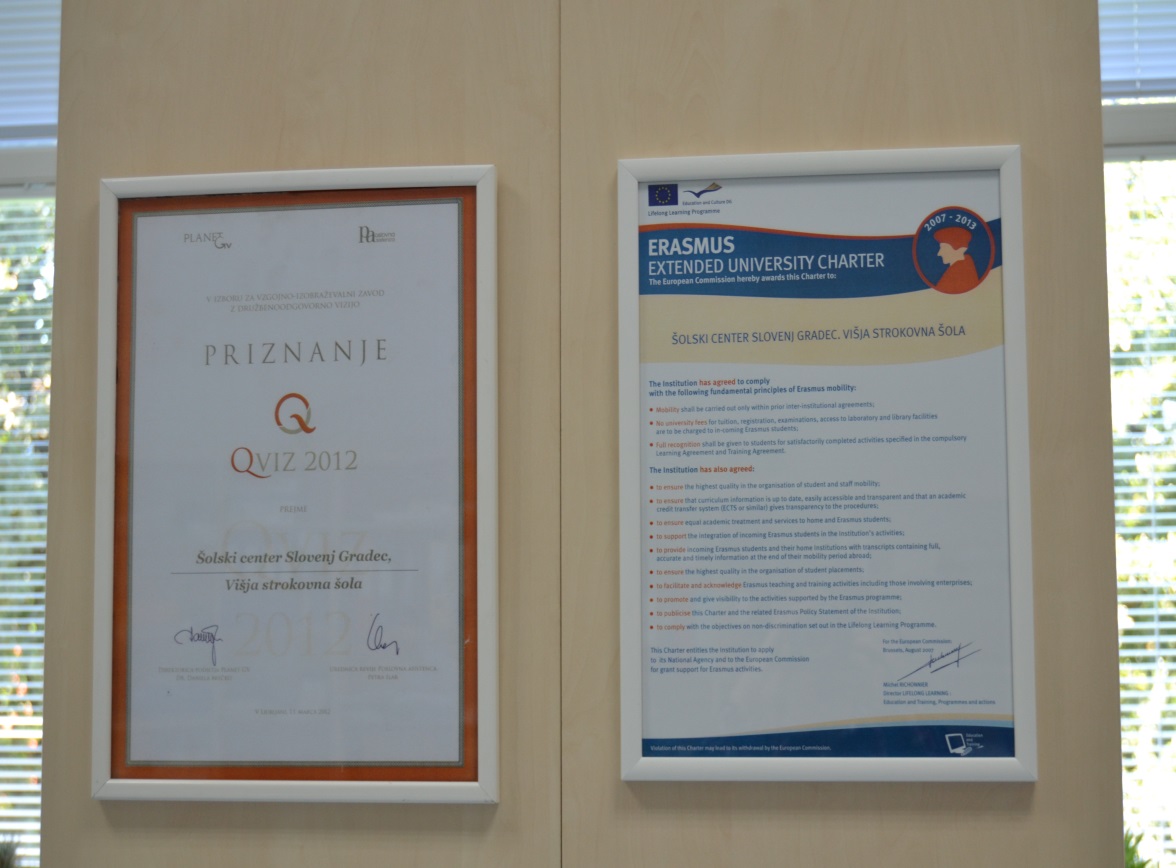 Prvič sodeluje 
„zero grant“ študent.
Študenta s Češke na Prvi OŠ Slovenj Gradec
1. OŠ SPOZNAVA ČEŠKO
PRIPRAVE NA PROJEKT EVROPSKA VAS
Jana in Luboš predstavita učencem svojo državo,
naučita jih nekaj čeških besed,
naučita jih ples ob češki glasbi:
Mela babka ćtyri jabka... 
http://www.youtube.com/watch?v=saTN1s-TwHA
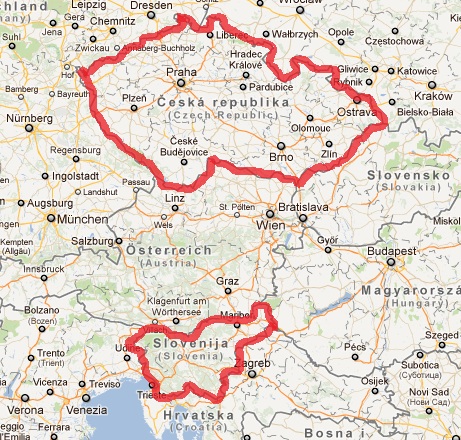 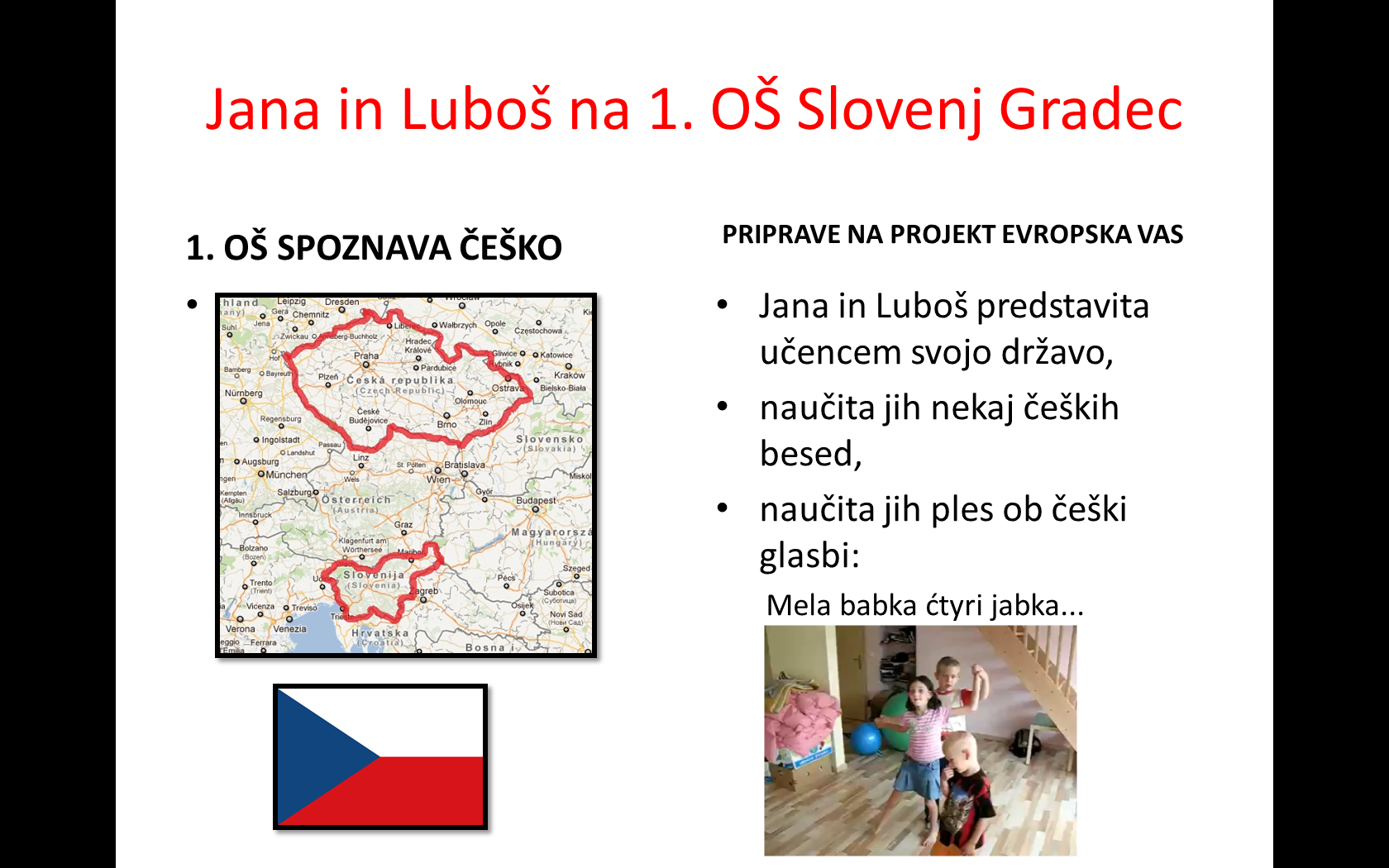 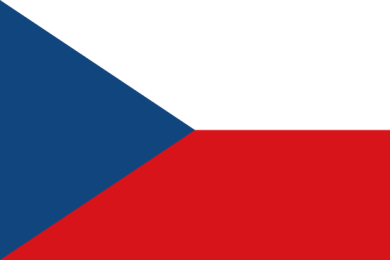 PRVA OŠ na Evropski vasi maja 2012PREDSTAVI Češko
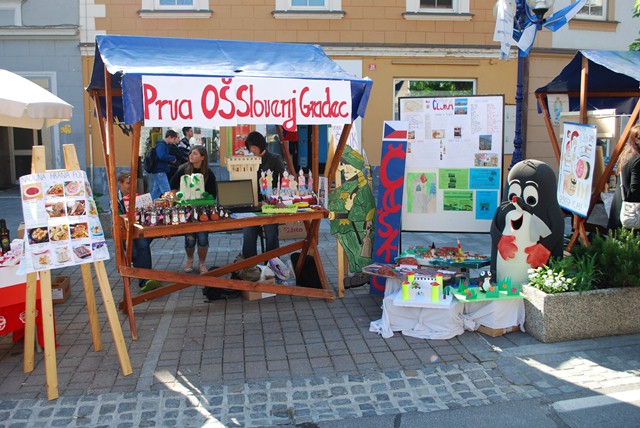 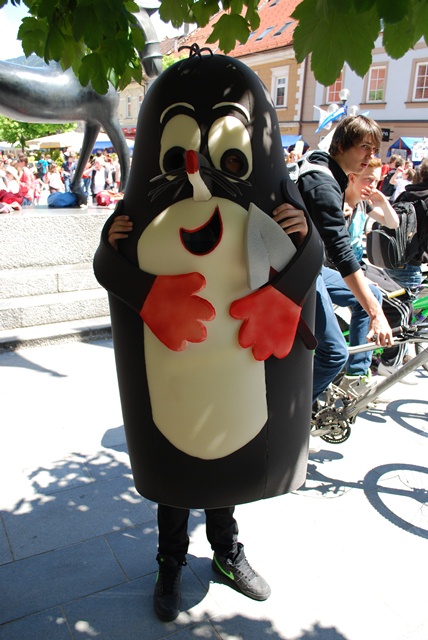 Učenci so zaplesali Mela babka ćtyri jabka...
Sodelovanje srednjih šol obeh centrov v projektu Leonardo da Vinci (2012–2013)
Učitelji SEŠ v Časlavu
Učitelji iz Časlava v SG
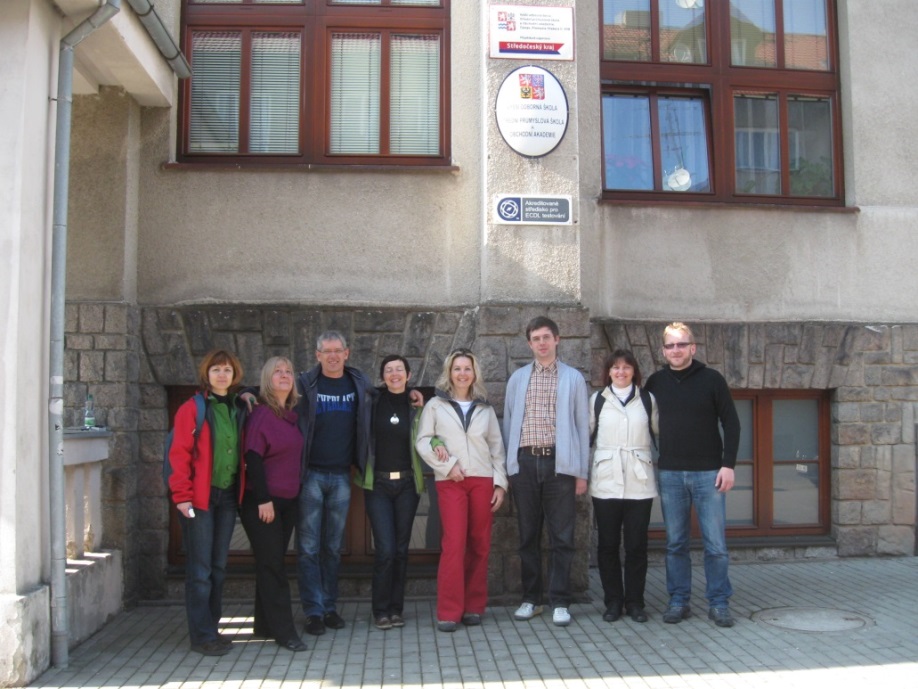 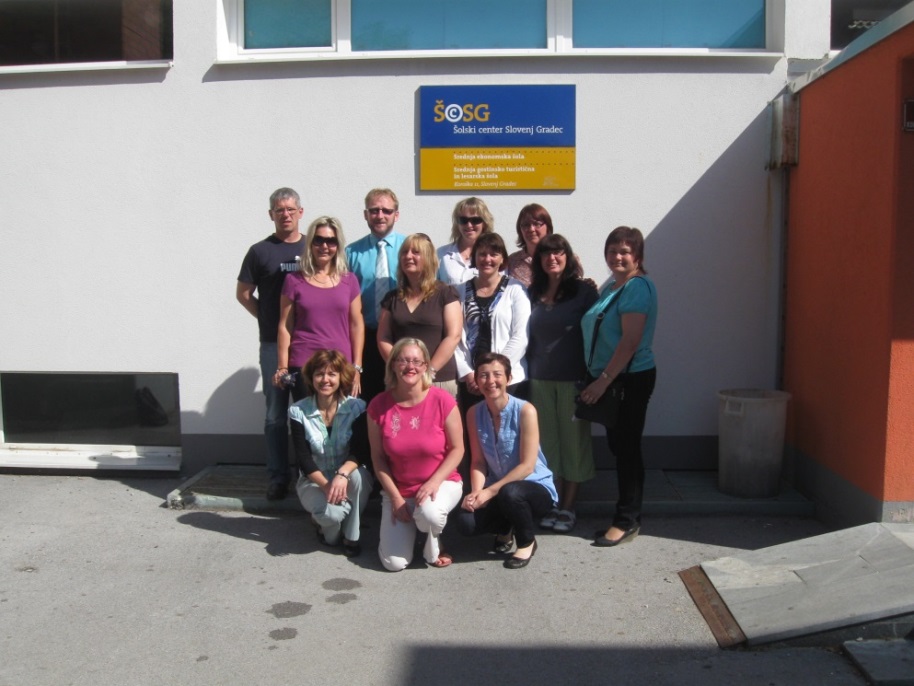 CILJ:	 IZOBRAŽEVANJE ZA KVALITETNEJŠE DELO
Sodelovanje se v letu 2013 nadaljuje…
Rebeka Lesjak z VSŠ SG na Erasmus praksi 
v podjetju ZENIT, spol., s. r. o., Časlav
Načrtujemo nadgradnjo sodelovanja šol…
MOBILNOST DIJAKOV…
www.zenit-caslav.cz
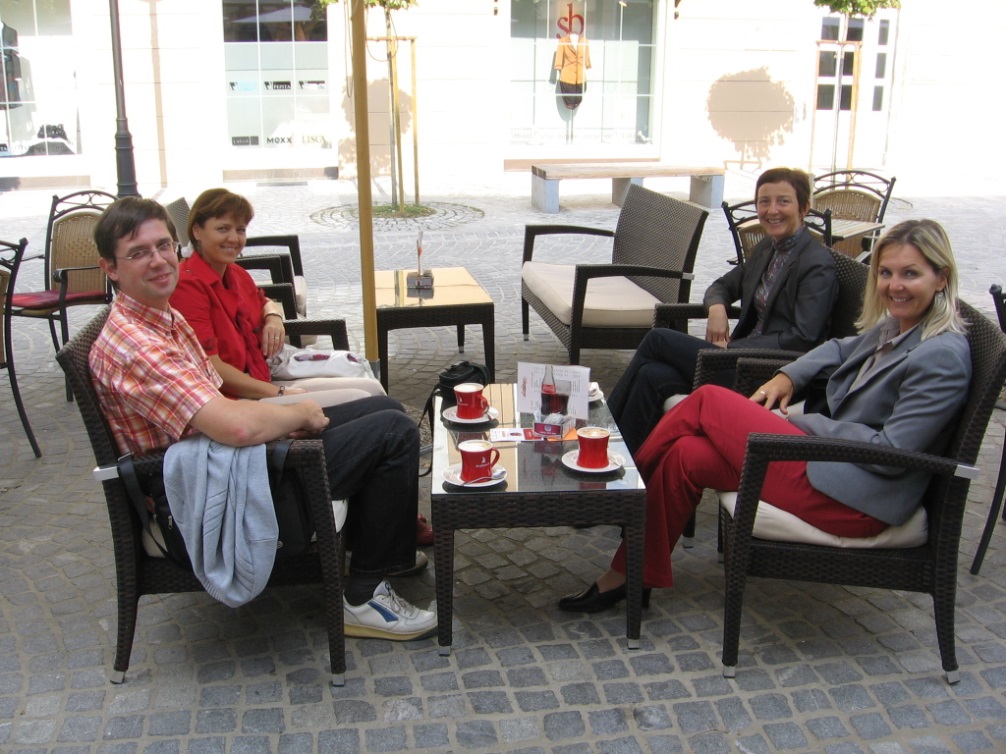 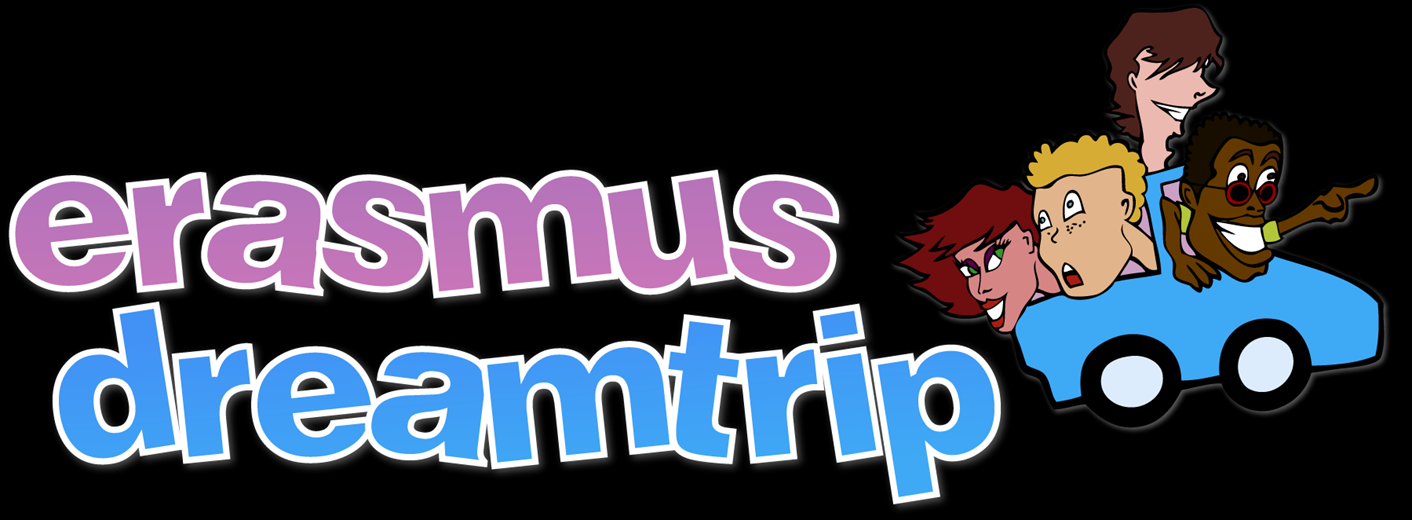 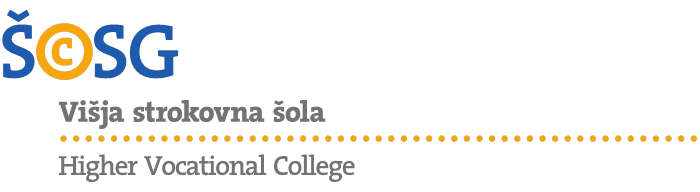 DOKAZ USPEŠNEGAIZVAJANJA MOBILNOSTI VSŠ SG
Nacionalno priznanje -
JABOLKO KAKOVOSTI 2012
za Erasmus individualno mobilnost
KAKOVOST DELOVANJA VSŠ SG se, med drugim, KREPI tudi Z MOBILNOSTJO;
dokaz: PRIZNANJE Q-VIZ 2012
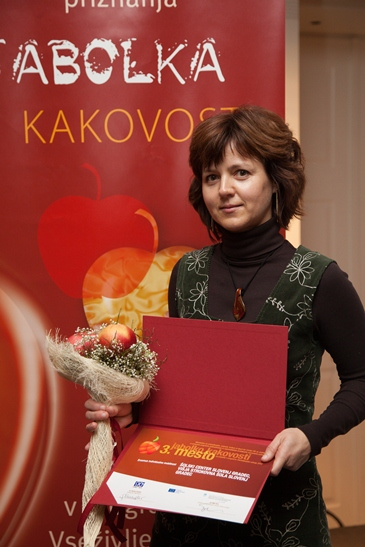